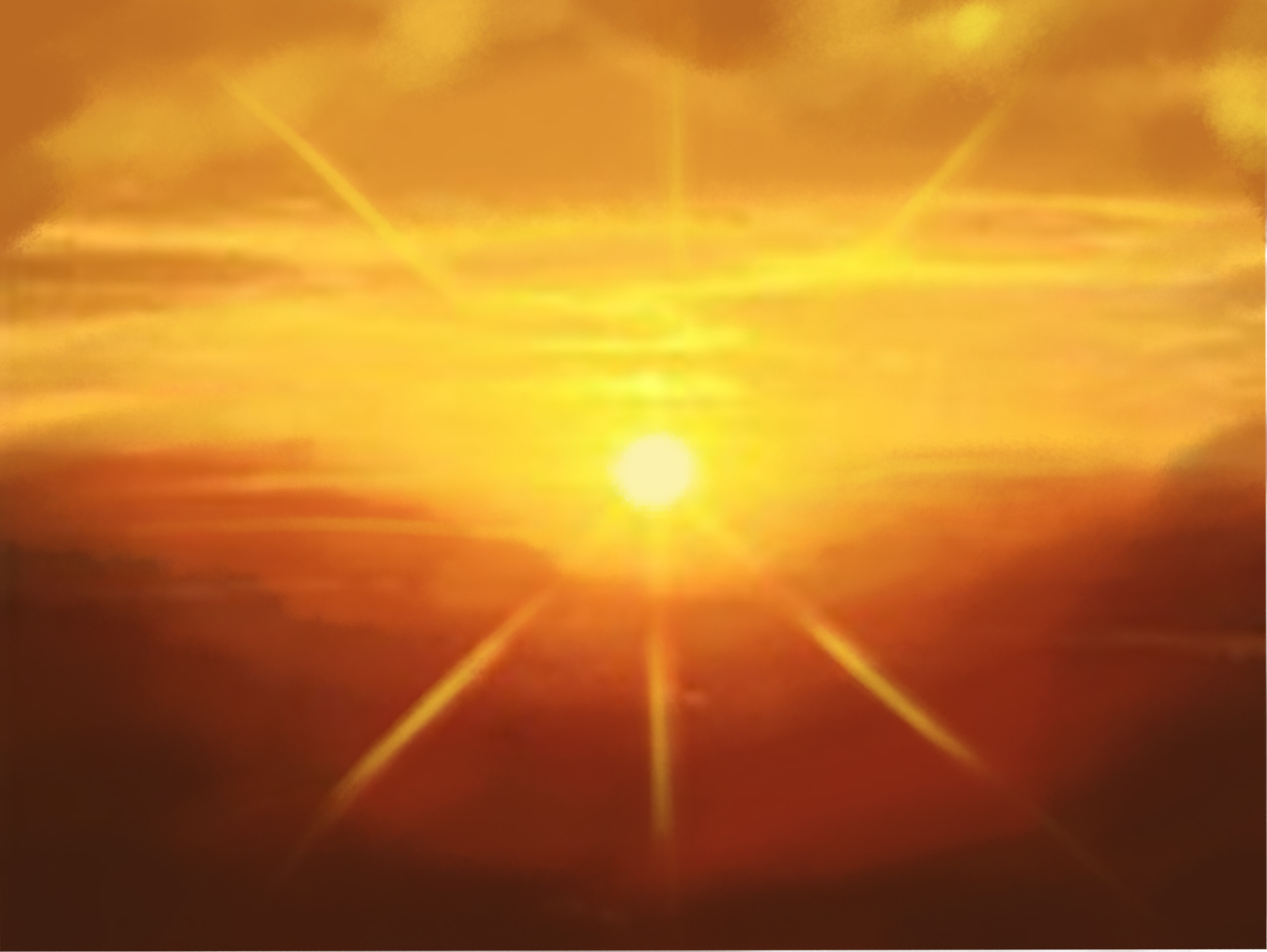 Let the Sun Shine In!!
Wise Traditions London
March 17, 2012
Stephanie Seneff
MIT
You can Download My Slides!http://people.csail.mit.edu/seneff
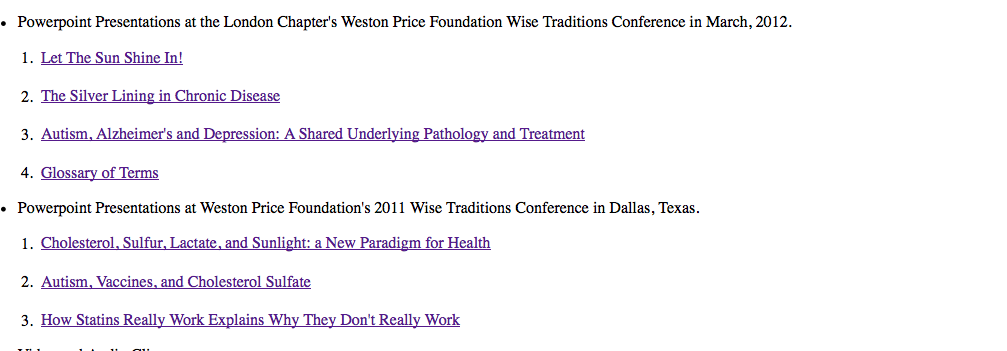 The only reason to worry about inadequate sun exposure is the possibility of a vitamin D deficiency.
 
 This can be corrected by taking a vitamin D supplement. 

RIGHT??
WRONG!!
A Radical Theory
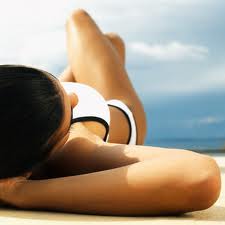 Our bodies need sun exposure to produce cholesterol sulfate, which provides cholesterol and sulfate to all the tissues of the body
Cholesterol and Vitamin D3
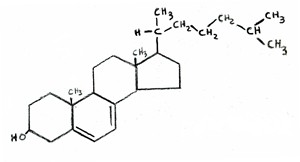 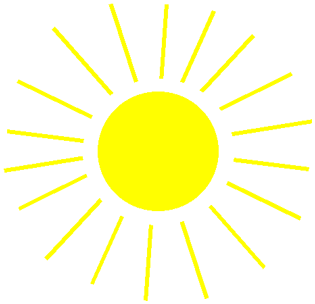 Cholesterol
Vitamin D3
Cholesterol and Vitamin D3 are nearly identical in chemical structure
Vitamin D3 is synthesized from cholesterol in the skin upon exposure to sunlight
Both molecules are sulfated!
Cholesterol and Cholesterol Sulfate
Sulfation makes cholesterol water-soluble and therefore much easier to transport
SULFATE
[Speaker Notes: From cholesterol_sulfate_agile.pdf – this was the original article on that topic.]
How to Stay Healthy
Plenty of dietary sulfur
Plenty of dietary cholesterol
Plenty of        sun exposure
Outline
The importance of cholesterol and sulfate      to health
The many roles of cholesterol sulfate
Endothelial Nitric Oxide Synthase (eNOS)
Oxygen management
Are sunscreens doing more Bad than Good?
What to do if you live in the U.K.
The Importance of Cholesterol           and Sulfate to Health
Think about Sulfate!
Cells in the skin produce vitamin D3 sulfate upon exposure to the sun
The precursor to vitamin D3 is cholesterol
Cells also produce an abundance of       cholesterol sulfate
I believe this is the more important molecule!
Many of the alleged benefits of vitamin D3 are actually benefits of cholesterol sulfate
Protection against cancer, diabetes and cardiovascular disease; improved immune function
A Novel Proposal
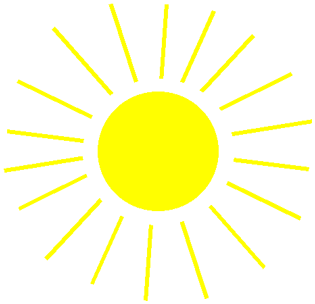 Cholesterol sulfate, produced                                    in the skin, supplies  oxygen,                             sulfur, cholesterol, energy and                                         negative charge to the tissues
Sulfate is synthesized from sulfide in the skin and blood stream utilizing the  energy in sunlight
Protects from UV damage and keeps microbes out
 Sunscreen interferes with this process
The skin is a solar powered battery!
Cholesterol is Essential for Mobility and a Nervous System
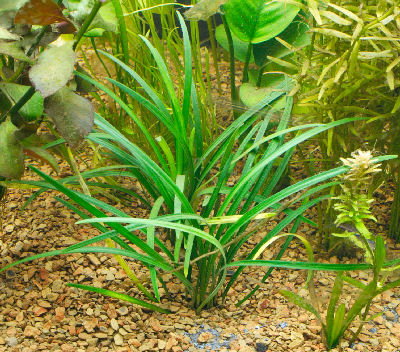 Plants contain no cholesterol
Plants can’t move
Plants don’t have a                                      nervous system
In a sense, cholesterol is to animals         as chlorophyll is to plants
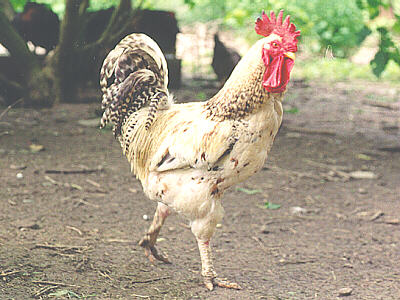 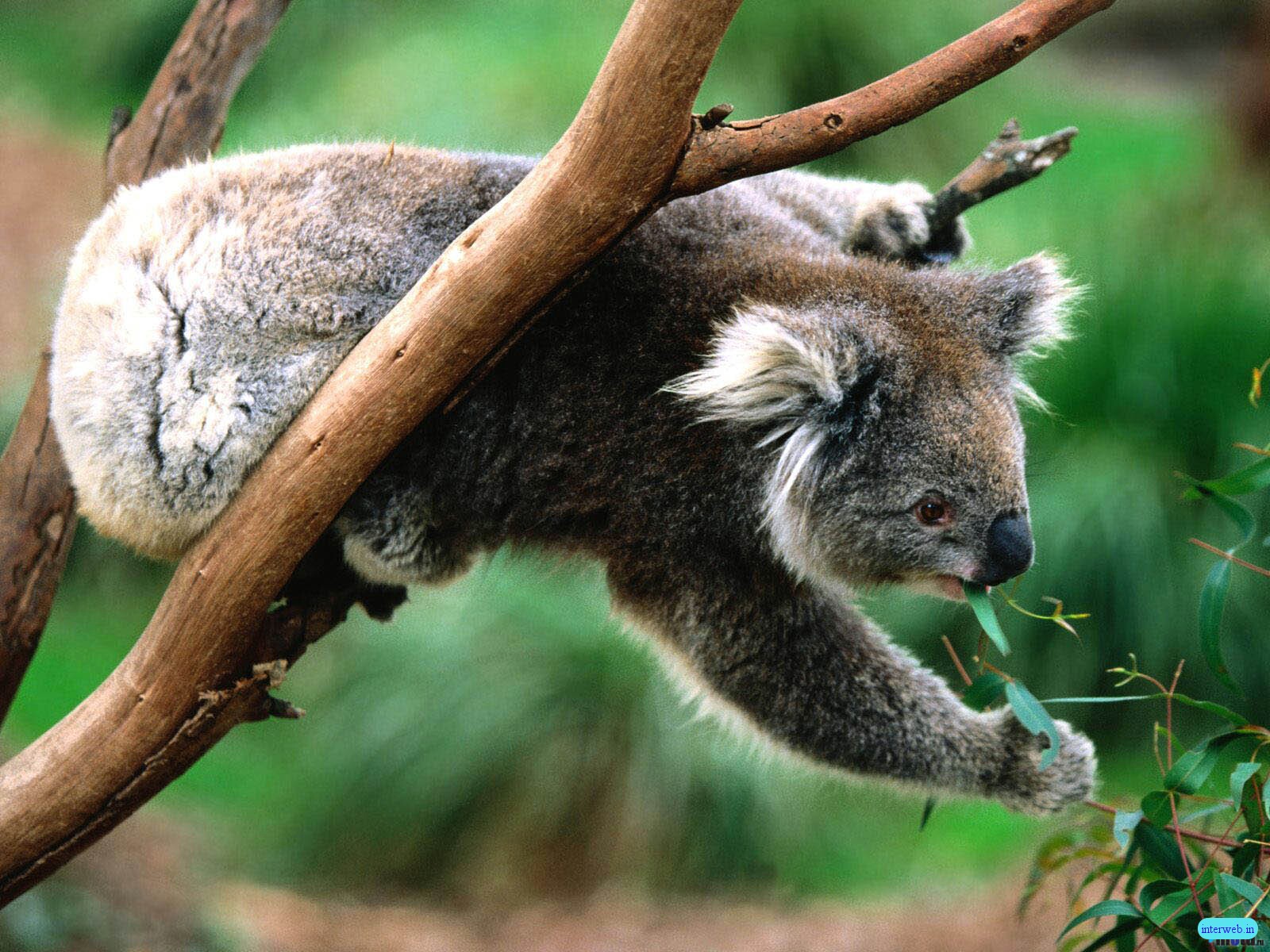 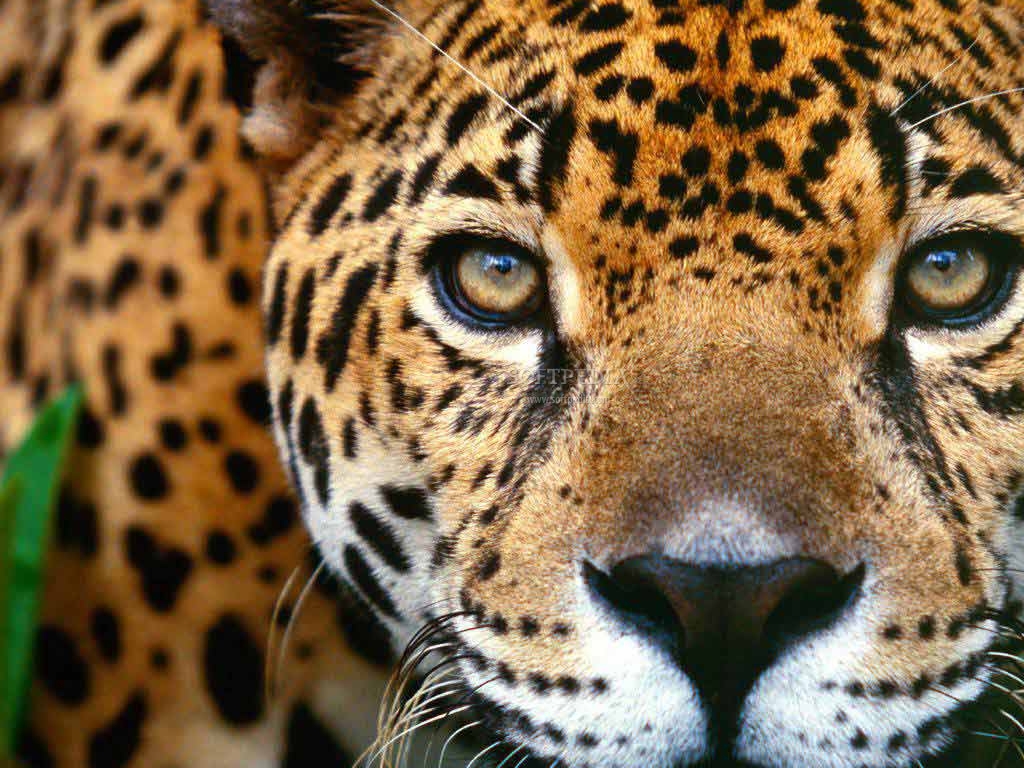 Cholesterol is a Miracle Worker
In the brain:
Synapse: promotes cell-cell communication
Myelin sheath: insulates channel from signal loss
In the membranes of all cells
Prevents ion leaks
Protects from pathogens (microbes)
In the plasma lipoprotein (LDL, HDL)
Essential for protecting contents from oxidation damage and pathogens during transport to cells
Precursor to vital hormones
Vitamin D
All the sex hormones (testosterone, estrogen, etc.)
Cortisone: the stress hormone
Aids in digestion of fats
Cholesterol is Essential for            Insulin Release *
Experiment with pancreatic beta cells
Expose them to toxin that impairs cholesterol synthesis
Cells secrete significantly less insulin in response to glucose challenge
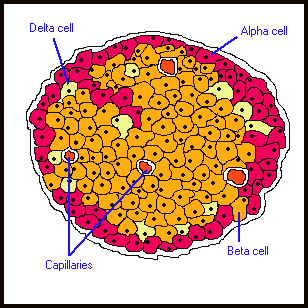 This is one Reason Why Statin Drugs            Increase Risk to Diabetes
* Xia et al., Endocrinology 149:10, 5136-5145, 2008.
[Speaker Notes: vitaminK/cholesterol_impacts_pancreas_insulin_release.pdf]
Sulfate is Vastly Underappreciated!
Sulfate is the 4th most abundant anion in the blood and protects it from coagulating
Detoxifies drugs, food additives, and environmental toxins like aluminum and mercury
Essential component of extracellular matrix proteins throughout the tissues
Cerebroside sulfate is a major constituent of meylin sheaths surrounding axons in neurons
Lack of Sunlight May Raise Stroke Risk*
Strokes are caused by blood instability: clots and hemorrhages
Is this due to insufficient sulfate in blood?
Study involved 16,500 people
Tracked the history of where they had lived
Looked at weather statistics for those places
Found 60% increased risk to stroke for lowest sun exposure (relationship with both latitude and weather patterns)
*A. Mozes, HealthDay, RSS Feed, Feb 2, 2012.
[Speaker Notes: ./sunlight_stroke_healthday.text
6,500]
Sulfated Glycosaminoglycans (GAGs)
Prominent in extracellular matrix of all cells
Amount of sulfate depends on availability
Crucial for maintaining negative charge and protecting from infection
These are also known as “mucopolysaccharides”
http://www.science-autism.org/sulphate.htm
Ten Positive Effects of Mucopolysaccharides *
A lipid-clearing effect in the blood.
Stimulation of cellular metabolism.
Efficient metabolism of fatty acids.
Increase in RNA and DNA synthesis of cells.
Increase in growth, size and quantity of normal cells.
Anti-atherosclerosis, anti-atherogenic activities.
Anti-inflammatory effect.
Anti-thrombogenic and anti-coagulant activity.
Increases the number of coronary artery branches and collateral circulation in experimental atherosclerosis.
Accelerates healing, regeneration and repair of cardiovascular tissue
Many of these effects can be explained by the fact                that they supply sulfate
* http://www.vitaflex.com/res_csaa.php
[Speaker Notes: ./mucopolysaccharides.pdf]
Recapitulation
Cholesterol is a key distinguishing molecule for animals, and without it they would die
Precursor to many hormones & vitamin D3
Keeps cell membranes healthy
Crucial role in brain
Immune functions

Sulfate is found in large amounts surrounding all cells
Maintains blood stability
Keeps microbes in check
Detoxifies poisons
Protects axons in neurons
The Many Roles of Cholesterol Sulfate
Cholesterol Sulfate: What’s It All About?*
Omnipresent in blood serum in small amounts
Collects around exterior of red blood cells (RBCs) and gives them a negative charge field
Keeps cells from sticking together                                    or sticking to capillary walls
Prevents RBCs from falling apart
Can travel freely in blood and                                readily migrates from one cell                            to another
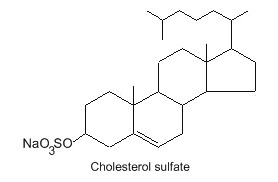 * Strott, J. Lipid Res. 44, 2003
Cholesterol Sulfate                    Synthesis in the Skin
Keratinocytes synthesize abundant cholesterol sulfate once they mature
This synthesis takes place in                                  the outer layer of the epidermis
Cholesterol sulfate catalyzes                        synthesis of profilaggrin, one of the two key proteins forming the cross-linked mesh that  protects from bacterial invasion and prevents water loss
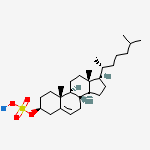 Cholesterol Sulfate Thickens          Outer Layer of Skin*
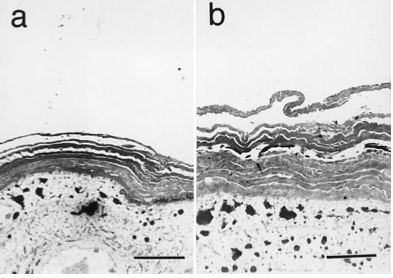 Untreated mice
 Mice treated for three days with topical cholesterol sulfate
* Sato et al. J. Invest. Dermatol. 111:2, 189-193, 1998.
[Speaker Notes: vitaminK/cholesterol_sulfate_inhibits_trypsin.pdf]
Keratinocytes Require Air Exposure*
Submerged
Exposed to Air
Something in the air is needed to allow    the cells  to grow and mature
* Asselineau et al., Exp Cell Res 159, 536-539, 1985.
[Speaker Notes: vitaminK/keratinocytes_mature_in_air_exposure.pdf]
Filaggrin Plays a Crucial Role
Loss of filaggrin function associated with 
Increased skin permeability
Susceptibility to eczema and asthma
Eosinophilic Esophagitis: (EoE)*
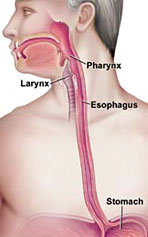 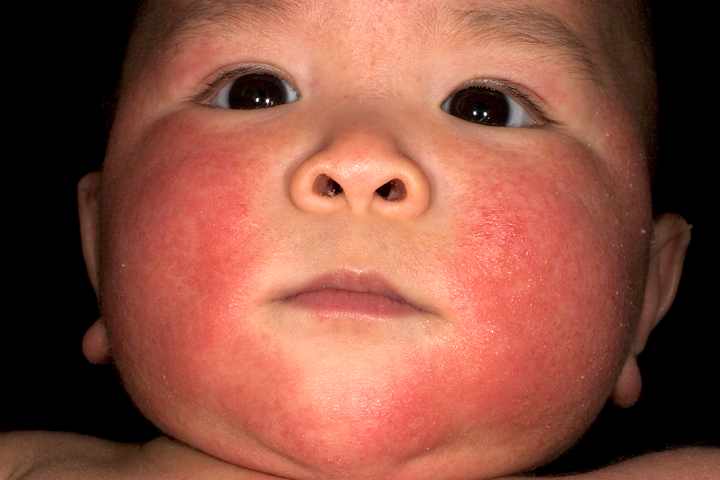 * Schroeder et al., Expert Rev clin Immunol. 6:6, 929-937, 2010.
[Speaker Notes: vitaminK/eosinophilic_esophagitis.text
http://www.medscape.com/viewarticle/731955_3
Eczema = atopic dermatitis]
More on EoE*
Allergic inflammatory         condition of the esophagus
Eosinophils invade esophagus
Release toxins that kill viruses and induce tissue damage
Person has difficulty swallowing
Eats very slowly
Food gets stuck in the throat
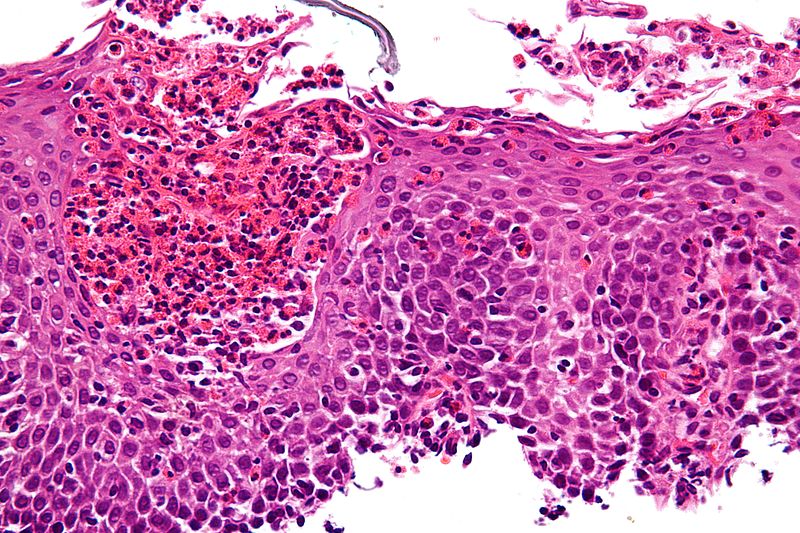 * Schroeder et al., Expert Rev clin Immunol. 6:6, 929-937, 2010.
[Speaker Notes: Characteristic features are present:
Abundant eosinophils - criteria vary; one common definition is: > 20 eosinophils/0.24 mm2.
Papillae are elongated; papillae reach into the top 1/3 of the epithelial layer.
Basal cell hyperplasia; > 3 cells thick or >15% of epithelial thickness.
Spongiosis.]
Cholesterol Sulfate in the Lungs*
Bronchial tubes produce cholesterol sulfate in the epithelial cells as they mature and form the outer layer of the bronchial epithelium
* Rearick et al., J. Cell. Physiol. 133:3, 573-578, Dec. 1987.
[Speaker Notes: vitaminK/lungs_bronchial_epithelium_cholesterol_sulfate.text]
Sulfated Glycosaminoglycans (GAGs)
Prominent in extracellular matrix of all cells
Amount of sulfate depends on availability
Crucial for maintaining negative charge and protecting from infection
I propose that cholesterol sulfate is a major supplier of sulfate to these GAGs
http://www.science-autism.org/sulphate.htm
Cholesterol Sulfate and Trypsin *
Trypsin is an enzyme released by the pancreas, which digests proteins
Too much trypsin leads                                              to breakdown of collagen                                         glue that maintains                                            structural integrity of                                         intestinal mucosa (GAGs)
Cholesterol sulfate suppresses trypsin synthesis (protects mucosa from breakdown)
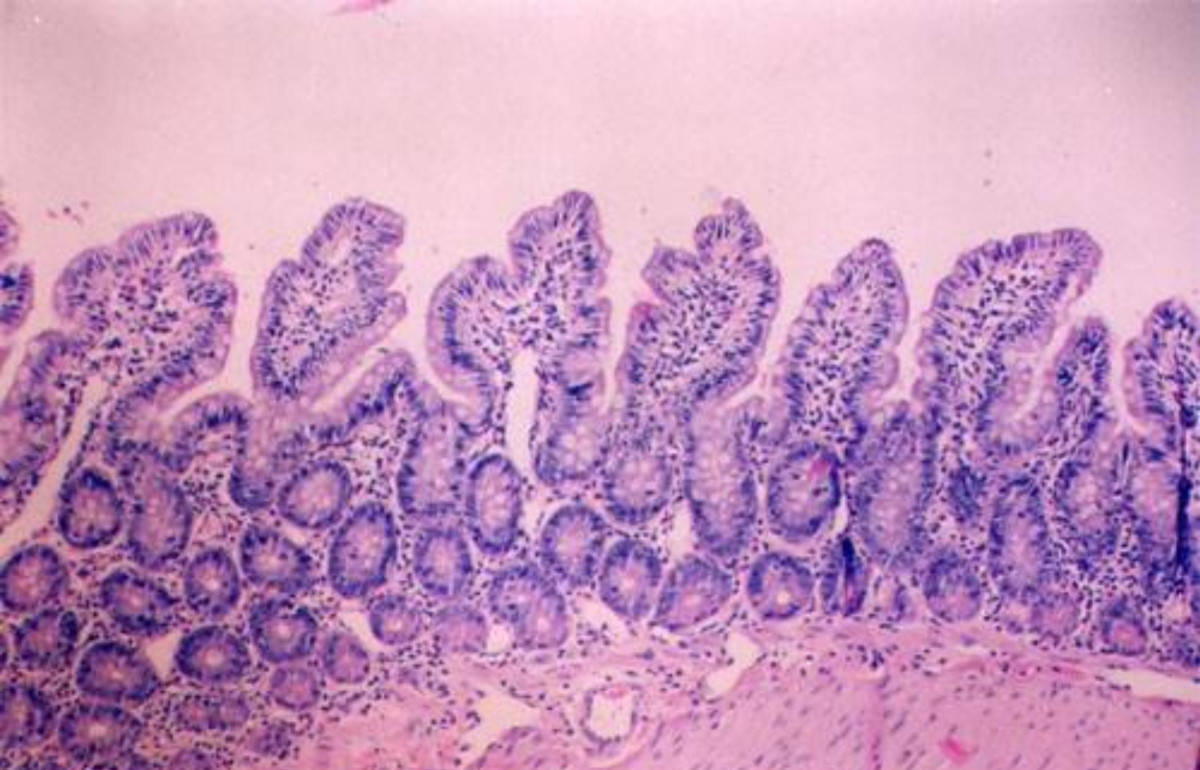 * Ito et al, J. Biochem. 123, 107-114, 1998.
[Speaker Notes: vitaminK/cholesterol_sulfate_inhibits_pancreatic_enzymes.pdf]
Cholesterol Sulfate Inhibits Trypsin *
* Sato et al., J. Investigative Dermatology, 11:2, 189-193, Aug 1998
[Speaker Notes: vitaminK/cholesterol_sulfate_inhibits_trypsin.pdf]
Trypsin and Cell Culture
Trypsin is used in cell culture dishes to keep cells from sticking to the sides and bottom of the dish
Cells must only be in                     contact with trypsin                              for < 1 minute:                           otherwise trypsin may                 damage the cells
Heparan Sulfate in Pancreas *
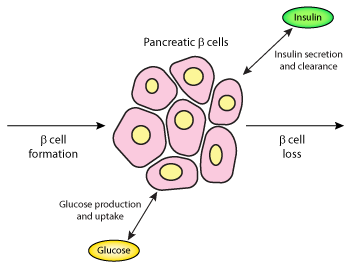 Beta cells in pancreas produce insulin
They also produce an abundance                                      of heparan sulfate
In type I diabetes, inflammatory cells                              break down basement membrane                               and penetrate pancreatic islets
These inflammatory cells produce                heparanase, which destroys heparan sulfate
This leads to cell death of beta cells and diabetes
Inflammatory cells
Heparan Sulfate is Essential to Proper Function  of Beta Cells and Insulin Production
Heparan sulfate
Insulin
* Ziolkowski et al., J Clin Invest. 122(1): 132–141, Jan 2012.
[Speaker Notes: vitaminK/heparan_sulfate_diabetes.pdf]
Recapitulation
Cholesterol sulfate plays many important roles in the body: skin, blood, esophagus,                  lungs, and pancreas
Cholesterol sulfate in the skin and lungs             keeps bacteria out and water in
Cholesterol sulfate protects                                  collagen from breakdown                                  by trypsin
Heparan sulfate protects pancreas during insulin synthesis
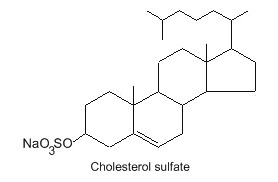 Endothelial Nitric Oxide Synthase
(eNOS)
eNOS!!
Endothelial nitric oxide synthase (eNOS) is a very interesting molecule
It’s known for its role in synthesizing nitric oxide (NO) from L-Arginine
But I think it has a much more important role as well, which is its primary role:
To synthesize sulfate from sulfur in the presence of sunlight
N    NO    NO3-2
S     SO2    SO4-2
Where is eNOS Found?What does it do?
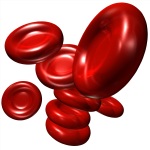 In keratinocytes in the skin                              
In the endothelial cells lining                            the artery walls
In several cell types in the blood:
red blood cells, platelets, mast cells
eNOS synthesizes nitric oxide from L-Arginine
It makes no sense for a red blood cell to synthesize nitric oxide!!
Hemoglobin binds strongly to nitric oxide: this neutralizes the effect of both of them!
The red blood cell keeps the substrate       for nitric oxide synthesis out: 
I hypothesize that it uses eNOS                     to make sulfate instead !
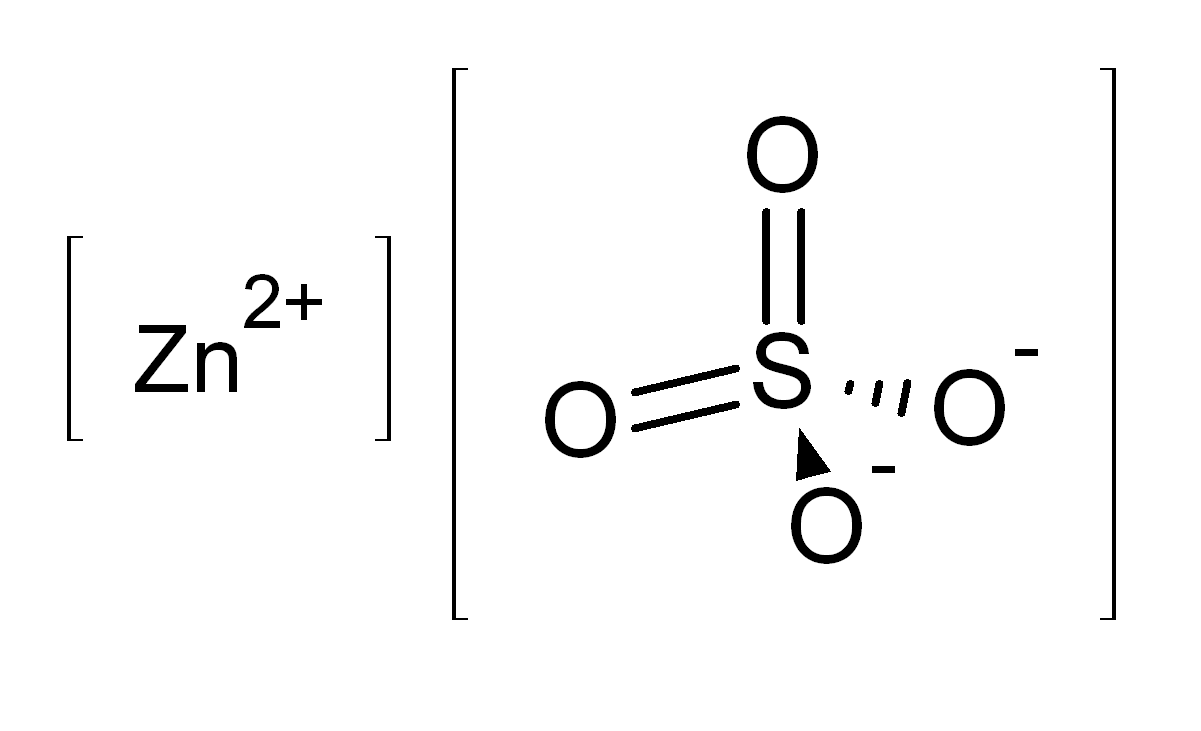 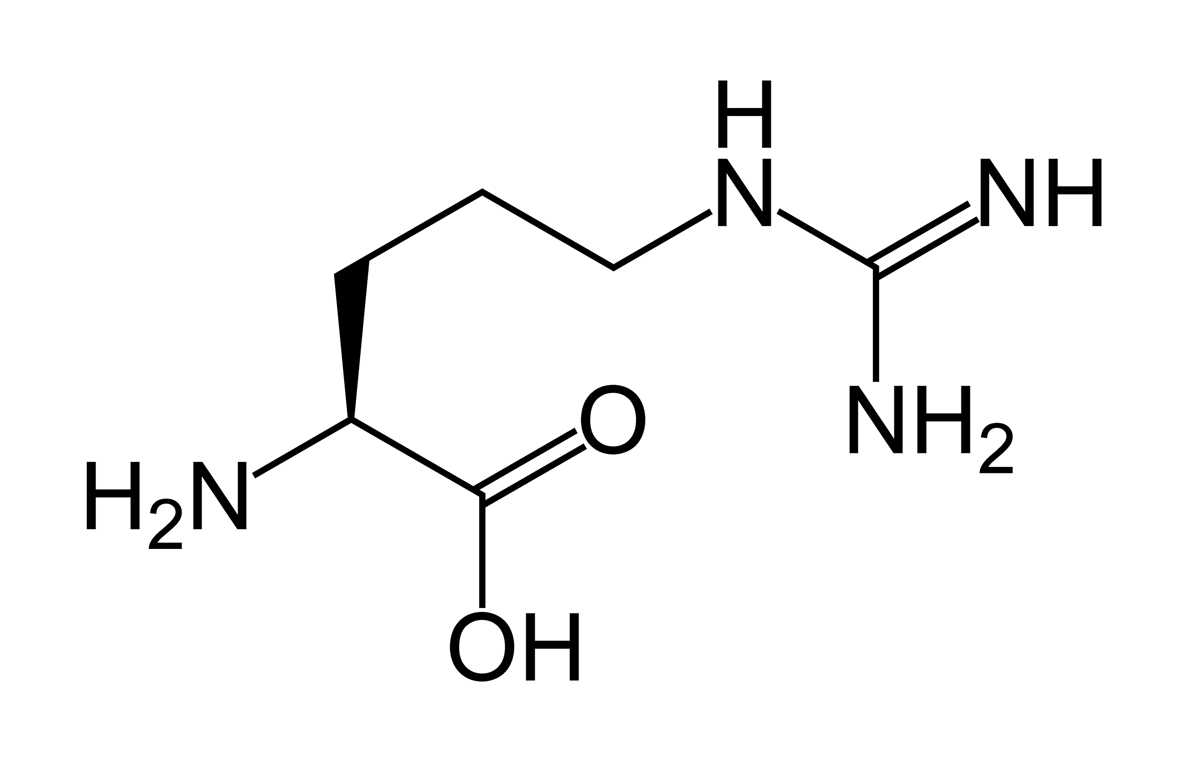 L-ARGININE
eNOS
eNOS and Caveolae*
eNOS switches to nitrate synthesis after calcium enters the cell.

Calcium enters the cell once its membrane is depleted in cholesterol.
sulfate
* Michel and Feron, J. Clin. Invest. 100(9) 2146-2152, 1997
[Speaker Notes: Cancer/NOS_review.pdf

Michel (Series Editor) and Olivier Feron
J. Clin. Invest. © The American Society for Clinical Investigation, Inc. 0021-9738/97/11/2146/07 $2.00 Volume 100, Number 9, November 1997, 2146–2152 http://www.jci.org

Michel and Feron, J. Clin. Invest. 100(9) 2146-2152, 1997

Palmitoylation contributes to membrane association.]
Sunlight, eNOS, and Sulfate
RBC’s, platelets and keratinocytes produce abundant cholesterol sulfate
They are all exposed to sunlight                                                   at the surface of the skin
They all contain eNOS
They all need sulfate
Endothelial cells line the                                    blood vessel wall
They are decorated with an abundant supply of heparan sulfate and other sulfated GAGs
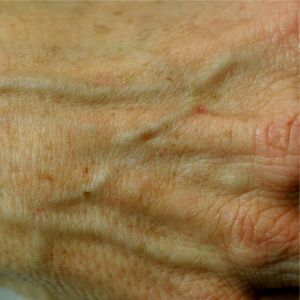 eNOS with and without L-Arginine
If either L-Arginine substrate or BH4 cofactor is reduced, eNOS synthesizes O2- (superoxide) instead of NO
O2- and NO combine to make OONO- , (“Oh NO!”) a potent oxidizing agent
Katusic, Am J Physiol Heart Circ Physiol 281:H981-H986, 2001.
[Speaker Notes: Sulfur/tetrahydrobiopterin/tetrahydrobiopterin_endothelial_dysfunction.pdf]
Where does the Sulfur Come From?
It can come directly from hydrogen sulfide or sulfur dioxide gas in the air!
This means a major nutrient can be supplied through the skin!
 Reaction is catalyzed by vitamin B12 (Cobalamin) and glutathione
Vitamin B12 fits into eNOS cavity
Vitamin B12 binds to glutathione
Glutathione can carry an extra sulfur atom in transit: GSSH
Glutathione S-transferase binds to eNOS
Cobalamin can Fit into                     nNOS Heme Pocket*
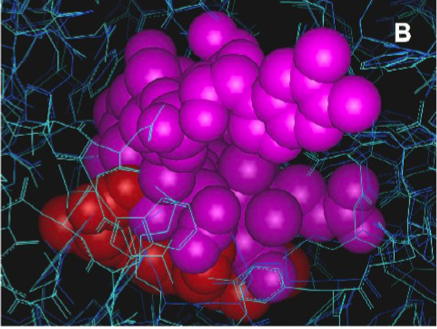 Purple: Cobalamin
Red: Heme pocket of nNOS
* Weinberg et al., Free Radic Biol Med. 46(12): 1626–1632, 2009
[Speaker Notes: vitaminK/cobalamin_NOS_interaction_Ann.pdf


Docking of the “base-off” form of cobalamin (as in Figure 5A) in the heme pockets of NOS2 (dark blue) and NOS1 (cyan), illustrating the extent of the ligand-binding cavity relative to the size of cobalamin. Heme is shown in red and cobalamin in purple. The very large substrate-binding pocket accommodates surprisingly large ligands, including porphyrins (similar in size and shape to the corrin shown here). The insertion of cobalamin into the heme pocket is ultimately limited by a beta sheet near V567 (NOS1). The configuration shown generates a 0.4Angstrom clash with the valine side chain in the crystal structure from PDB P_1ZVL, and represents the approximate limit of insertion of cobalamin, assuming slight rearrangements in the backbone are possible. A similar configuration with approximately 80% overlap of the corrin and heme can be obtained without backbone or unrelaxable side chain clashes. Slight torsioning of some active site residue side chains and repositioning of the DMBzI moiety of the cobalamin (visible as rings in solid rendering at the upper right) was necessary. The aromatic side chains visible at the bottom of the figure at the edge of the access channel are W306 and Y706 in NOS1.]
How It Works
FAD, FMN: flavins        (respond to sunlight by emitting electrons)

Fe = Iron in the heme group
Zinc in the cavity 
between the two
eNOS molecules
draws in sulfur 
atom and attracts ionized oxygen     SO4-2
In cells in the skin, endothelial cells lining the artery walls, red blood cells, platelets and mast cells
Superoxide
Fe
BH4
FMN
e-
Zinc
FAD
S
e-
FAD
e-
e-
FMN
Fe
BH4
Superoxide
SO4-2
S + 2O2-
Recapitulation
eNOS is a much-studied molecule, but I propose that its main role has been overlooked
eNOS is found in cell types that have ample opportunity to receive sunlight and ample need for sulfate
I have proposed a mechanism for sulfate synthesis by eNOS catalyzed by sunlight
eNOS in red blood cells makes absolutely no sense, unless it is producing sulfate instead of nitric oxide
Oxygen Management
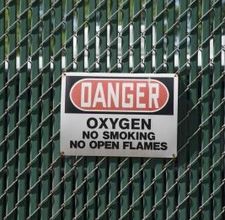 Oxygen is both 
essential to life 
and highly toxic
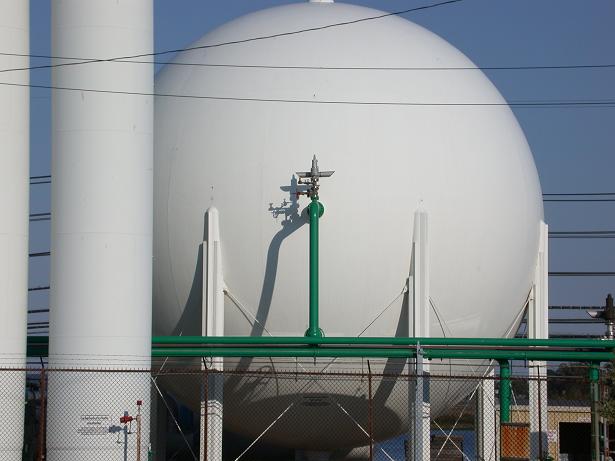 [Speaker Notes: Got a hot date and forgot to light the barby? No Worries mate, 3-5 gallons of liquid oxygen is guaranteed to have a perfect fire in 3 seconds!
Photo credit: http://www.doeblitz.net/ghg/]
Analogy: A Brick Oven
Sunlight promotes sulfate synthesis in the skin,
fixating oxygen in the sulfate molecule inside caveolae, a protected environment
Sunlight-based Oxygen Management
Or a Messy Office with Matches
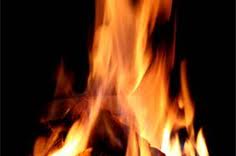 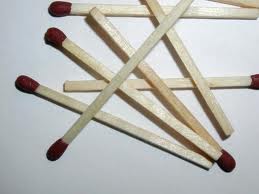 Nitric oxide produced in endothelium fixates oxygen in nitrate molecule
Inflammation-based Oxygen Management
Result: House Burns Down
Effect of Cholesterol on Ion Leaks*
Consume Energy
Cell walls typically contain 50 mole percent cholesterol
Gives up!
Activity of Na+/K+ pump
Mole Percent Cholesterol
As membrane cholesterol is depleted, Na+/K+ pump must consume more ATP to keep K+ ions inside and Na+ ions outside
* T.H. Haines, Progress in Lipid Research 40:299–324, 2001.
[Speaker Notes: Cancer/haines_sodium_leaks.pdf]
When a cell is deprived of cholesterol, it faces two tough choices:
Reduce the number of caveolae
Allow more ion leaks
This leads to insulin resistance             (fewer caveolae) and excess ROS         (more energy requirements)
Potassium
Sodium
When cholesterol is depleted ….
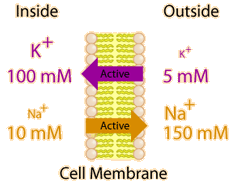 Membrane starts leaking                             sodium and potassium
Cell wastes a lot of energy                                                                    pumping them back
Eventually, it gives up,                                          replacing potassium with calcium
It has to replace sulfate with nitrate at the same time
Here’s why……
Hofmeister Series*.**
"as important to protein chemistry as Mendel was to genetics.”
Anions:    SO42- > HPO42 -> CH3CO2- > Cl- > NO3- 
Cations:            Al3+ > Mg2+ > Ca+ > Na+ > K+ > NH4+
Kosmotropes
Chaotropes
Can’t pair “like” with “like” because they will form a tight bond and precipitate out
Kosmotrope: Make proteins less water soluble
Chaotrope:
Make proteins more water soluble
*http://www.lsbu.ac.uk/water/hofmeist.html
**http://www.lbl.gov/Science-Articles/Archive/CSD-protein-clues.html
[Speaker Notes: Taiwan
http://www.lbl.gov/Science-Articles/Archive/CSD-protein-clues.html
Carboxylates are kosmotropes

CH3CO2- = acetate
CH3COHCOOH = Lactic acid

http://www.lsbu.ac.uk/water/hofmeist.html


./chaotropic_protein_interactions_HARD.pdf
To circumvent these problems, we have investigated the use of
chaotropic salts (i.e. salts whose anions favor the transfer of apolar
groups to water (5)) for dissociating proteins.


Such salts are known to increase the solubility of non-polar
molecules in water, and thermodynamic evidence suggests that they act
by making water more “disordered” or lipophilic (5, 6). Previous
studies have shown that relatively low concentrations of chaotropic
salts cause the dissociation of actin, hemoglobin, and
antigen-antibody complexes (7-9).]
Balancing Kosmotropes and Chaotropes*
Anions:    SO42- > HPO42 -> CH3CO2- > Cl- > NO3- 
Cations:        Al3+ > Mg2+ > Ca+ > Na+ > K+ > NH4+
Healthy Balance
Healthy Balance
* Idea inspired by many discussions with Robert Davidson
Cell Membrane Cholesterol Depletion
Cells (especially muscles and neurons) can no longer maintain ion gradients for small ions (e.g., sodium and potassium) across membranes
Energy burn necessitates switch to calcium  [larger atom]
Switch from sulfate synthesis to nitrate synthesis to compensate for kosmotropic cations
Cells become deficient in sulfate
Unfolded Protein Response
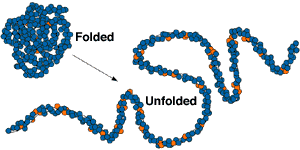 Cells must constantly                                           titrate balance between                                  chaotropic and kosmotropic                                   ions to keep proteins from                                       dissolving (excess chaotropes)                                    or precipitating out (excess kosmotropes)
Loss of ions through [cholesterol deficient] membranes leads to insufficient control of balance
Protein folding machinery fails and cell can no longer synthesize proteins
Recapitulation
Oxygen transport in blood is dangerous
Sulfate molecule supports safe transport
Cholesterol depletion in cell forces switch to nitrogen-based transport:
Force eNOS to synthesize NO instead of sulfate
Leads to widespread damage to cell proteins and fats due to reactive nitrogen species like peroxynitrite
Imbalance between chaotropes and kosmotropes results in protein misfolding
Are Sunscreens doing 
more Harm than Good?
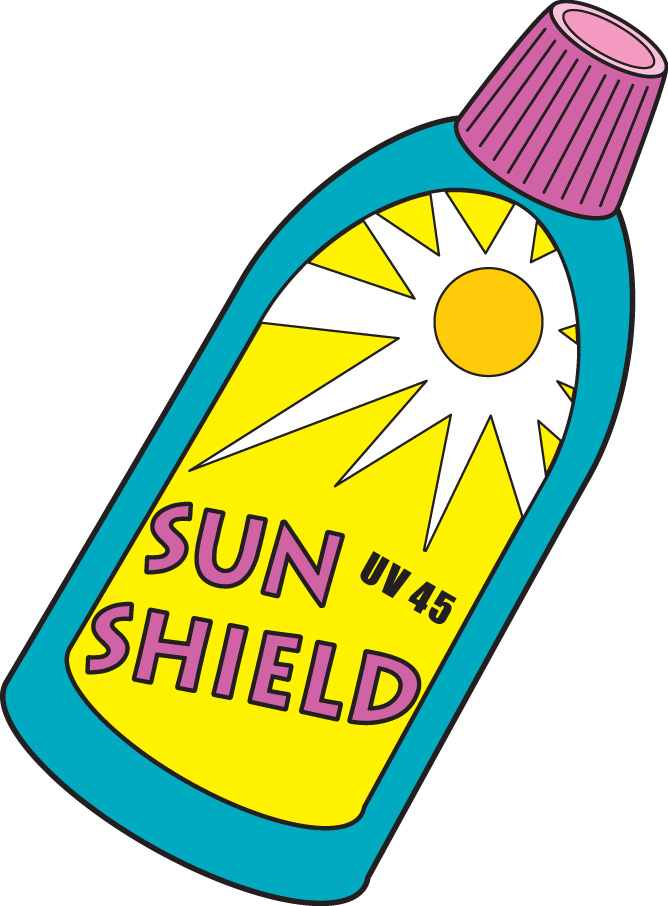 “Sunscreens Biohazard*”
Sunscreen chemicals harm humans, fish, and coral.
They do not prevent skin cancers, they promote them.
Absorbed through the skin, they disrupt our body’s balanced hormone ecosystem.
Bioaccumulating in fish, they disrupt both freshwater and marine ecosystems.
*by Elizabeth Plourde, PhD
Sunscreens Interfere with            Vitamin D3 Synthesis*,**
SPF 8    92.5% reduction
SPF 15  99% reduction
Estimated costs resulting from excess cancer due to Vitamin D deficiency in 2004 in U.S.: 
$40-$56 billion
Estimated cost from excess UV exposure:  
$6-7 billion
Cost due to cholesterol sulfate loss???
*  Elizabeth Plourde, Sunscreens Biohazard, pp. 174-175
** W.B. Grant, Adv Exp Med Biol. 624:16-30, 2008.
Vitamin D and Breast Cancer*
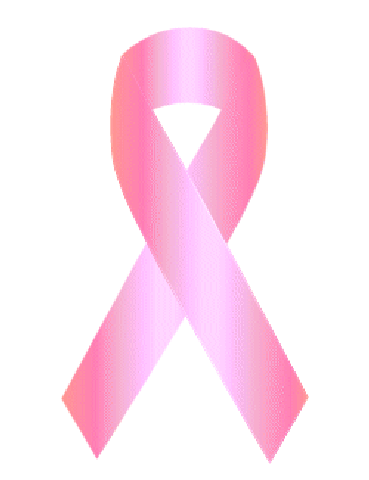 Lower vitamin D3 levels associated with larger tumor size (p = 0.0063)
Patients with vitamin D3 level < 30 ng/mL at diagnosis had significantly increased risk of relapse after three years
* S. Hatse et al. "Vitamin D status in newly diagnosed breast cancer patients inversely correlates with tumor size and moderately correlates with outcome," SABCS 2011; 
Abstract P5-05-01.
Sunscreen and Skin Cancer in the U.S.*
“There is an epidemic of NMSC [nonmelanoma skin cancer] in the United States, as illustrated by comparison with the previously published estimates and the 4.2% yearly average increase in cases in the Medicare population from 1992 to 2006.”
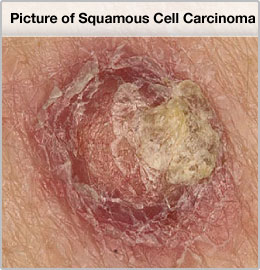 * Rogers et al. Arch Dermatol 146:3 283-287, Mar 2010
[Speaker Notes: For_vic/sunscreen_skin_cancer.pdf]
Are Statin Drugs Part of the Problem?*
If the first two statin trials are combined, a statistically increased frequency of NMSC is associated with statin therapy

Incidence of NMSC has been                           excluded in all reports from                     subsequent statin trials.

Is it the fact that statins deplete cholesterol from the skin that directly leads to the skin cancer increase?
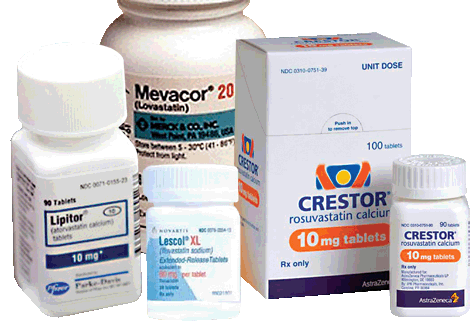 * Mascitelli et al., Dermato-Endocrinology 2:1, 37-38, 2010.
[Speaker Notes: For_vic/statins_and_nomelanoma_skin_cancer.pdf]
Highest-octane Sunscreens         contain Aluminum
In 1998, FDA approved use of sunscreens containing zinc oxide and titanium dioxide
Aluminum hydroxide is used as a surfactant to create nanoparticle-sized metal oxides
This converts sunscreen from a white cream to a transparent gel, which is more palatable
DOES THE ALUMINUM ENTER THE SURFACE CELLS AND SUPPRESS SULFATE SYNTHESIS??
How can Aluminum Cause Cancer??
Aluminum (like calcium on steroids) causes                  eNOS to detach from cell membrane
Interferes with sulfate synthesis
Sulfate synthesis mops up                                                    oxidizing agents 
Cholesterol sulfate promotes                                         cross links in filaggrin and keratin
Cross links hold cells in place
Without cross links, cells become                                        disengaged from neighbors and start multiplying
Results in impaired tight junctions between cells
Leads to tumor development
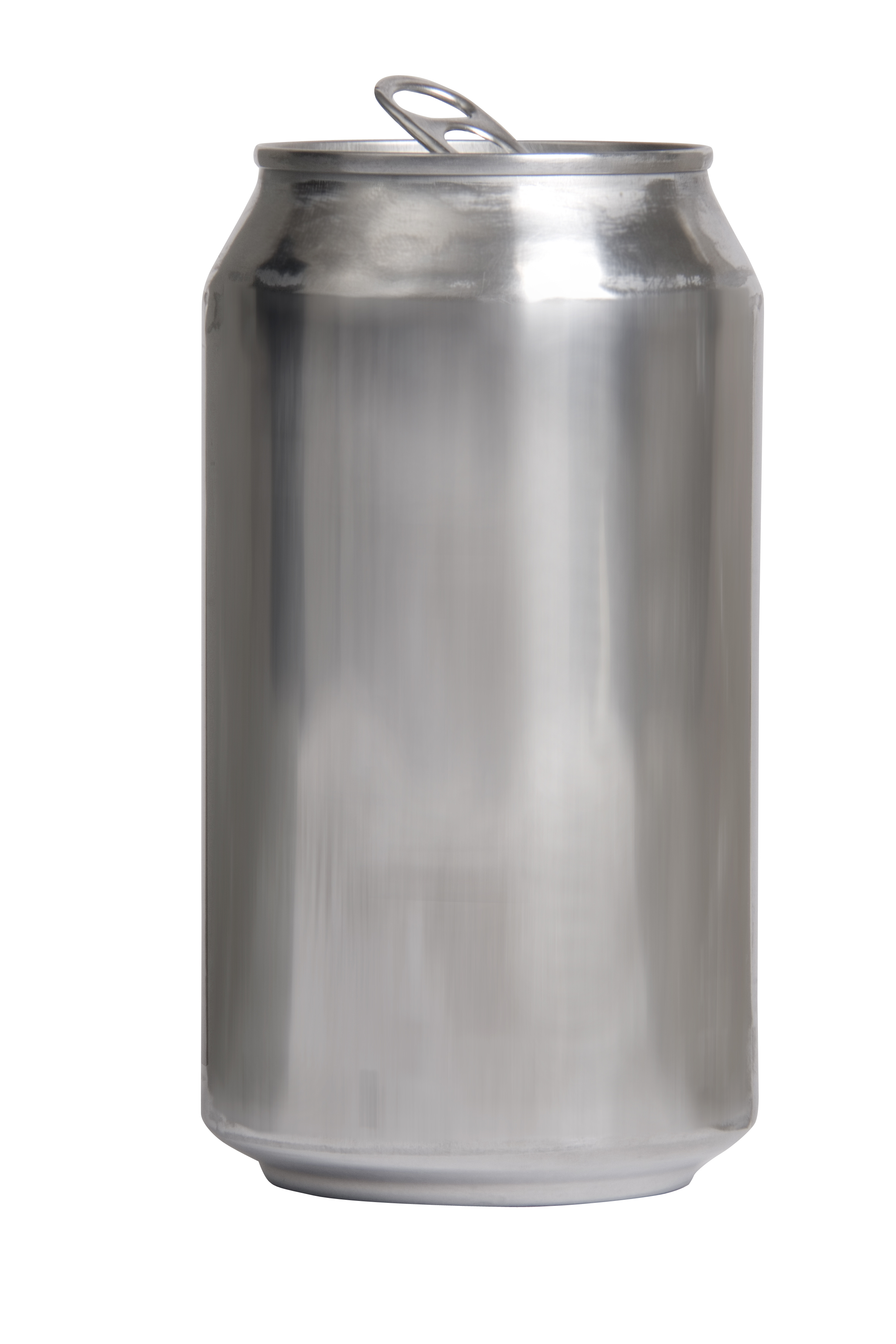 [Speaker Notes: Might have an answer in vitaminK/epidermis_review.pdf]
How the Skin Maintains the Barrier*
Cholesterol Sulfate
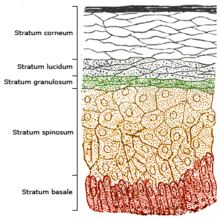 Squamous differentiation to keratinocytes in stratum corneum
Abundant cholesterol sulfate produced
Transglutaminase activity increases in parallel
Transglutaminase forms cross-linked envelopes 
Affords protection from microbial invasion and water loss
*Jetten et al., J invest Derm 92:203-209, 1989
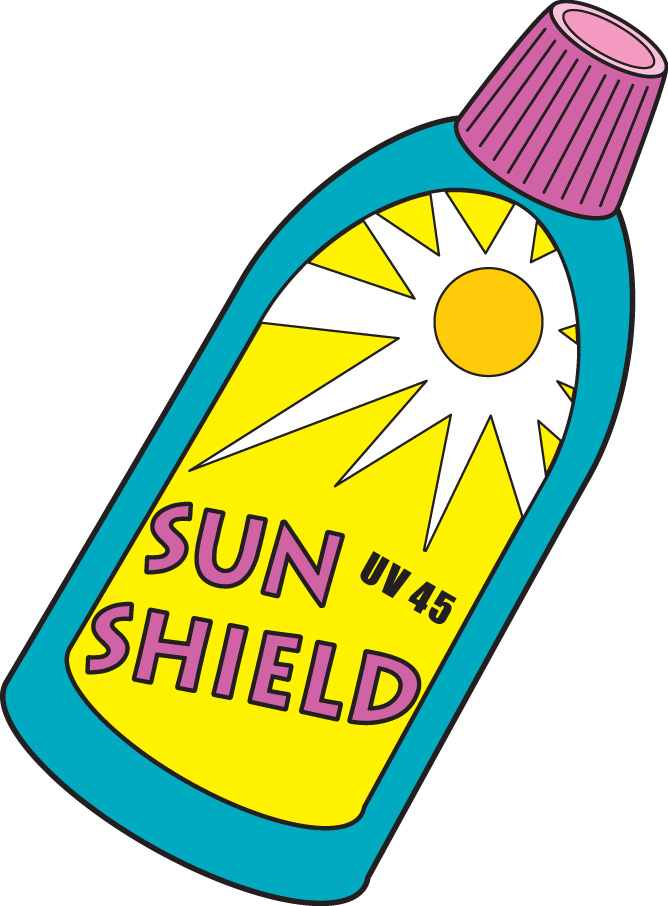 Vitamin A is Commonly Found in Sunscreens
Claimed to be antioxidant and slow skin aging
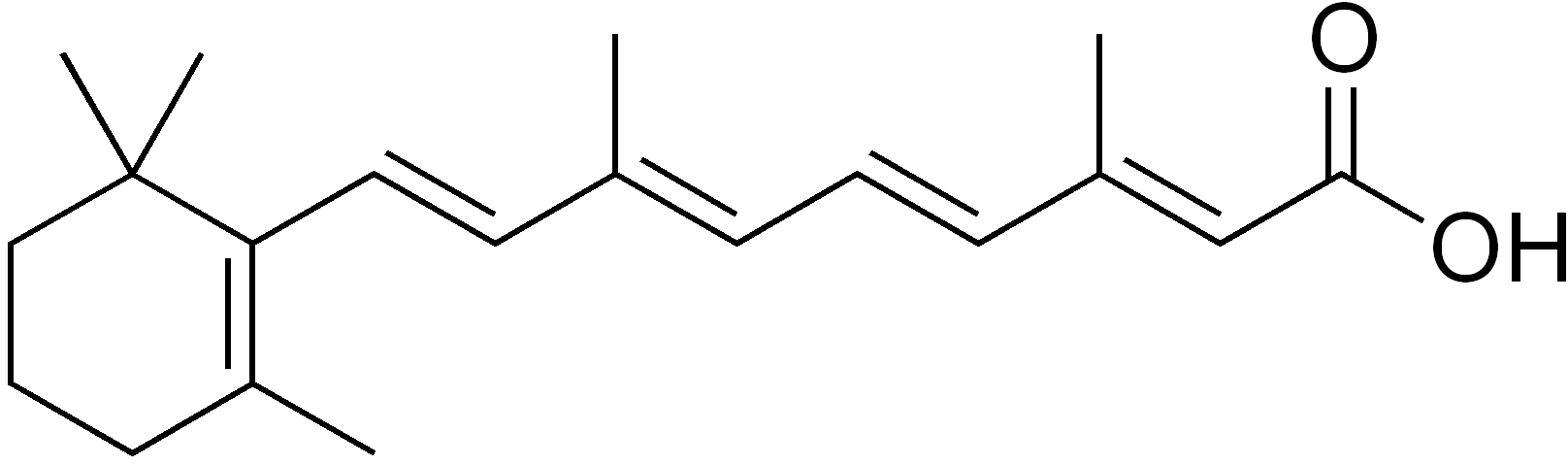 Stratum corneum
Cholesterol Sulfate
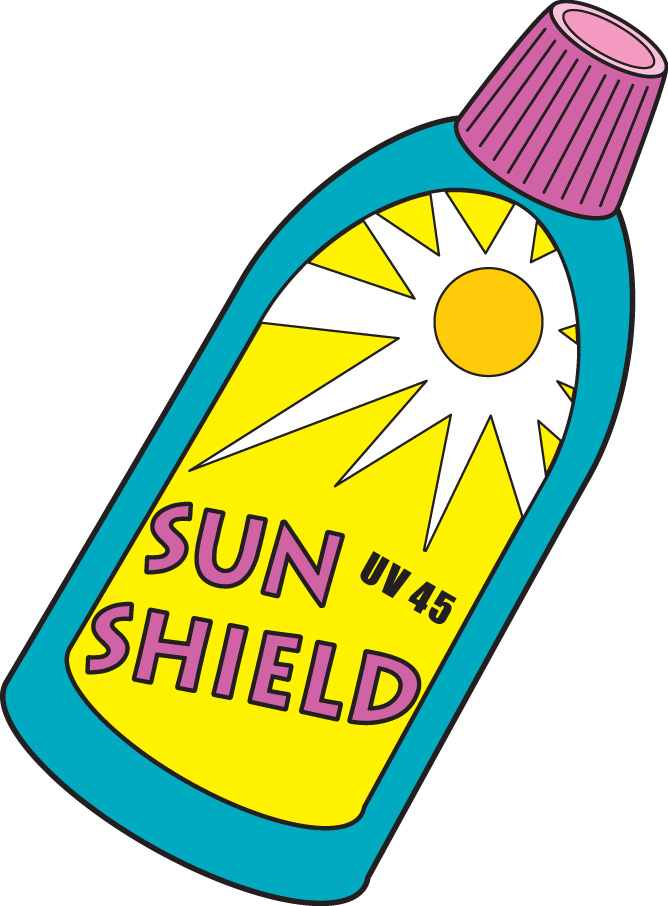 Vitamin A (Retinoic Acid)
Exposing Skin Cells to Vitamin A
“Retinoids [vitamin A] inhibit cholesterol sulfate accumulation and the increase    in transglutaminase activity”
* Quote from abstract, 
Jetten et al. J Invest Dermatol. 93;1, 108-15, 1989.
[Speaker Notes: vitaminK/retinoic_acid_inhibits_cholesterol_sulfate.text
Squamous cells

Retinoids inhibit cholesterol sulfate accumulation and the increase in transglutaminase activity by PMA but do not affect the commitment to terminal cell division.]
Vitamin A Accelerates Skin Cancer*
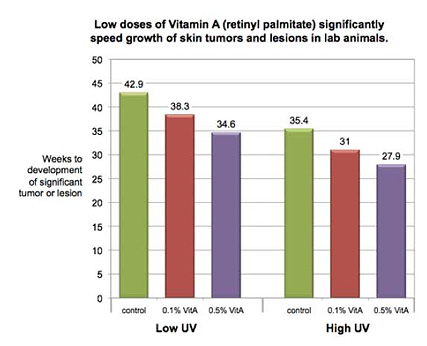 * Andrew Schneider, AOL News, May 24, 2010  
aolnews.com/2010/05/24/study-many-sunscreens-may-be-accelerating-cancer
[Speaker Notes: http://o.aolcdn.com/photo-hub/news_gallery/6/6/666245/1274481905965.JPEG
http://www.aolnews.com/2010/05/24/study-many-sunscreens-may-be-accelerating-cancer/]
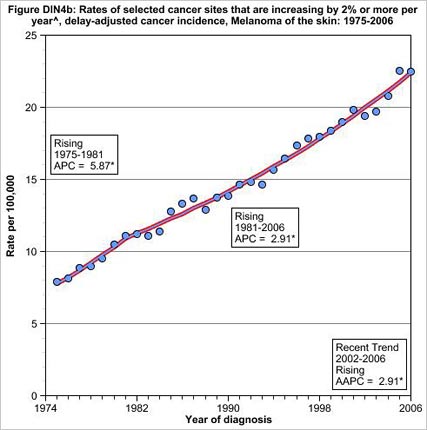 Skin Melanoma Increasing 2% per Year since 1974*
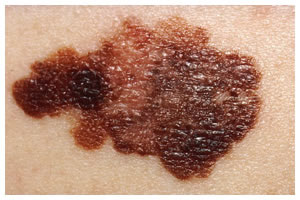 * Andrew Schneider, Aol News, May 24, 2010  
aolnews.com/2010/05/24/study-many-sunscreens-may-be-accelerating-cancer
[Speaker Notes: http://www.aolnews.com/2010/05/24/study-many-sunscreens-may-be-accelerating-cancer/]
Recapitulation
Despite a 30-fold increase in the use of sunscreens over the past 30 years, skin cancer rates have steadily risen
I propose that sunscreens are the cause of this observed increase
The natural mechanisms that exist in the skin to protect from UV rays are far more effective
These mechanisms are impaired by sunscreens
Sunscreens prevent the skin from producing vitamin D3
Sunscreens contain aluminum, which derails eNOS’ ability to make sulfate
Sunscreens contain vitamin A, which interferes with cholesterol sulfate synthesis
A Footnote: Chemtrails*
A not widely publicized geoengineering scheme involves spraying particulate matter in the stratosphere to modify the weather 
One proposal is that aluminum hydroxide is a major component
Excess aluminum found on Mount Shasta in California and in Hawaii may constitute evidence
Aluminum is damaging to plants as well as animals, and we could potentially consume aluminum in plants grown in aluminum-contaminated soils
Aluminum may also destroy the soil for future crops
* www.westonaprice.org/thumbs-up-dvdmedia/
what-in-the-world-are-they-spraying-by-griffin-murphy-a-wittenberger
[Speaker Notes: http://www.westonaprice.org/thumbs-up-dvdmedia/what-in-the-world-are-they-spraying-by-griffin-murphy-a-wittenberger
./Chemtrails.pdf]
What to do if you Live in the          British Isles?
The Scots’ Paradox*
“The mortality of Scots is higher than that of the English across all social classes even though many aspects of culture, environment and health provision are the same.”
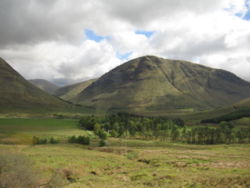 Geography and climate provide little sun in Scotland
Diseases associated with insufficient vitamin D and sunshine
* O. Gillie, Anticancer Research 32:237-248, 2012.
[Speaker Notes: UK_Scotland_low_sun_bad_health.pdf]
Ultraviolet Exposure and Mortality among Women in Sweden*
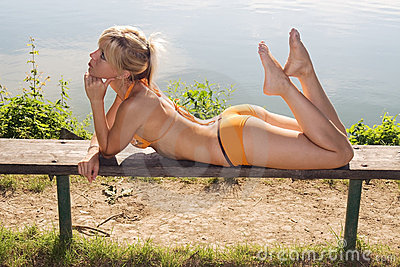 38,472 Women selected in                               1991-1992, aged 30-49 
monitored for 15 years
Questionnaire asked about                        frequency of sunbathing vacations and sunburn
Increased sunburn frequency associated with reduced all-cause mortality
Sunbathing vacations more than once a year reduced risk to cardiovascular disease and mortality
* Yang et al., Cancer Epidemiol Biomarkers Prev. 20(4):683-690, 2011
Exploit Summer Sun!
Spend as much time outside in the summer sun as you can manage
Throw away                                                    the sunscreen!!
Your body can                                                  stock up on                                             cholesterol                                                              sulfate for the                                   winter months
Drink Raw Milk!!
Raw milk contains vitamin D3 sulfate  
Pasteurization destroys it
Vitamin D2 (?) artificially added to      pasteurized milk is not going to work
Eat Foods Containing Sulfur
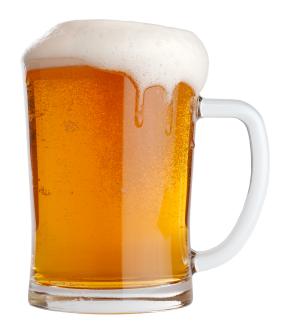 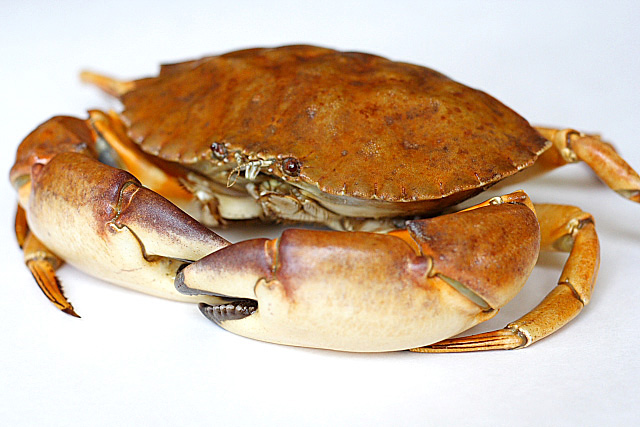 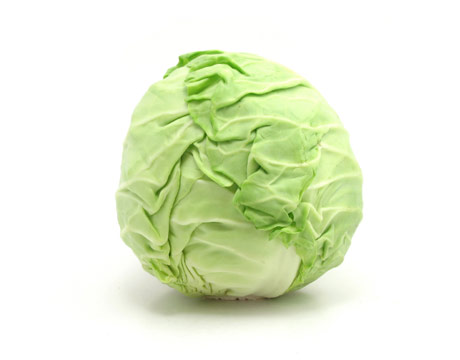 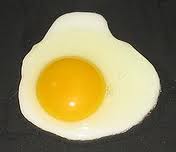 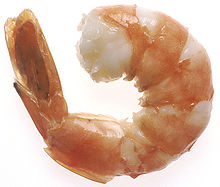 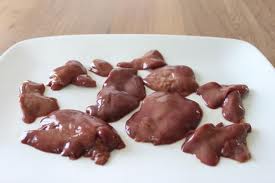 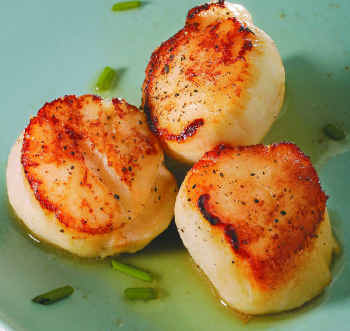 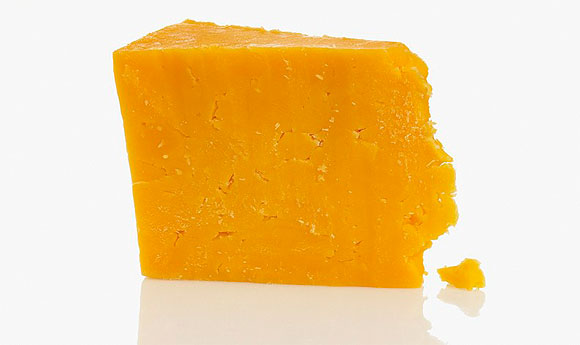 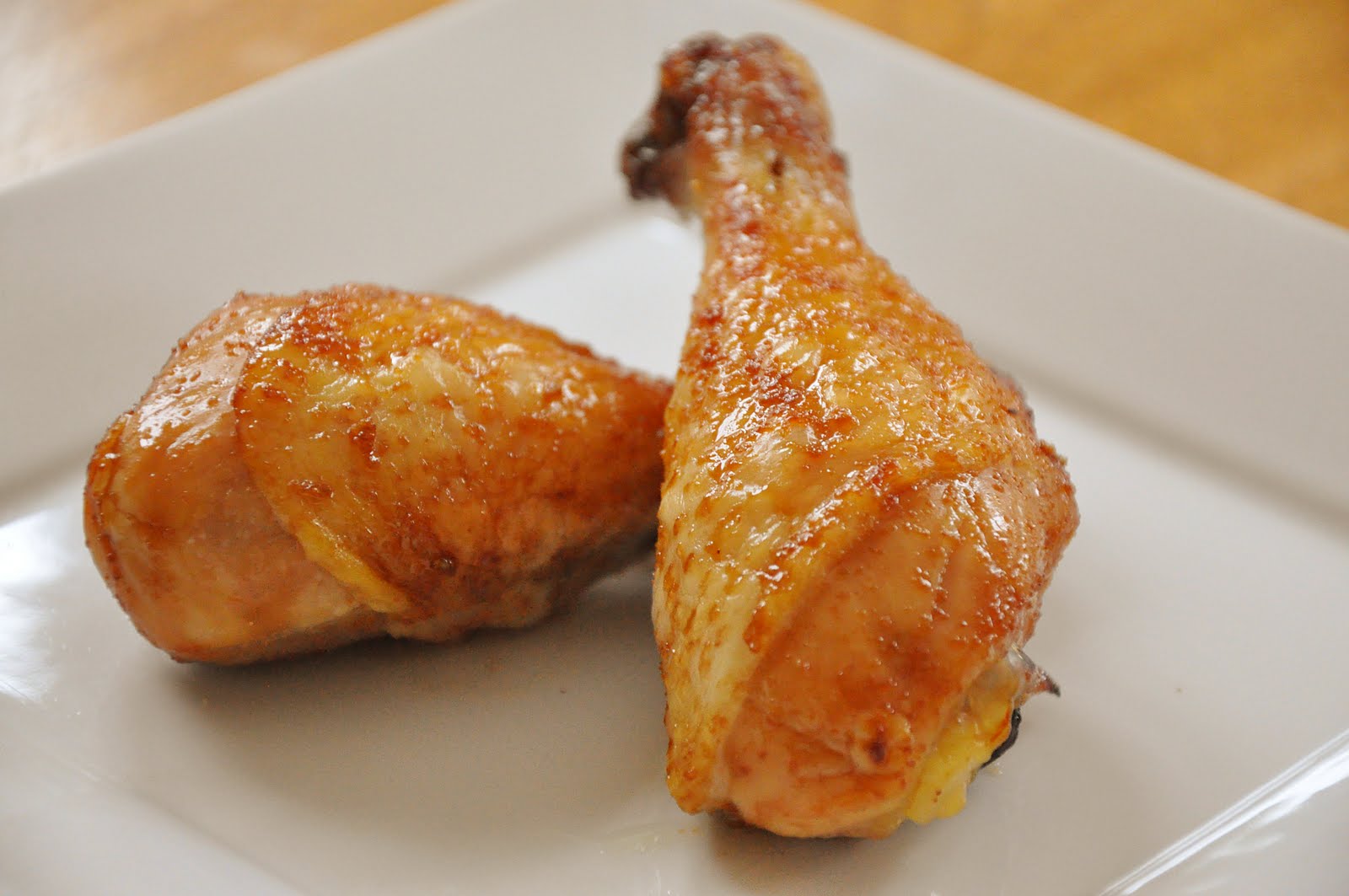 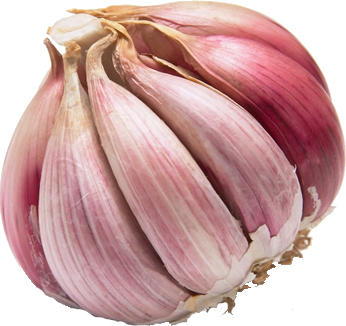 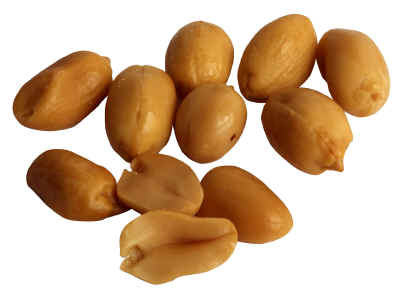 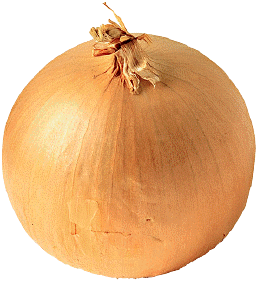 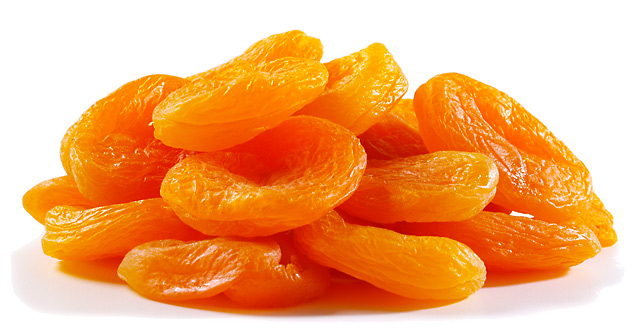 [Speaker Notes: http://healthyeatingclub.com/info/books-phds/books/foodfacts/html/data/data5g.html]
Escape to the Mediterranean in Winter
[Speaker Notes: Summer vacation on Mediterranean Sea resort, Antalya, Turkey]
Use a Sunlamp!
Epsom Salts!
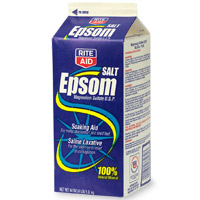 Magnesium Sulfate in hot bath water is a cheap and easy way to get sulfate supply to the skin
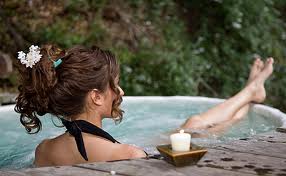 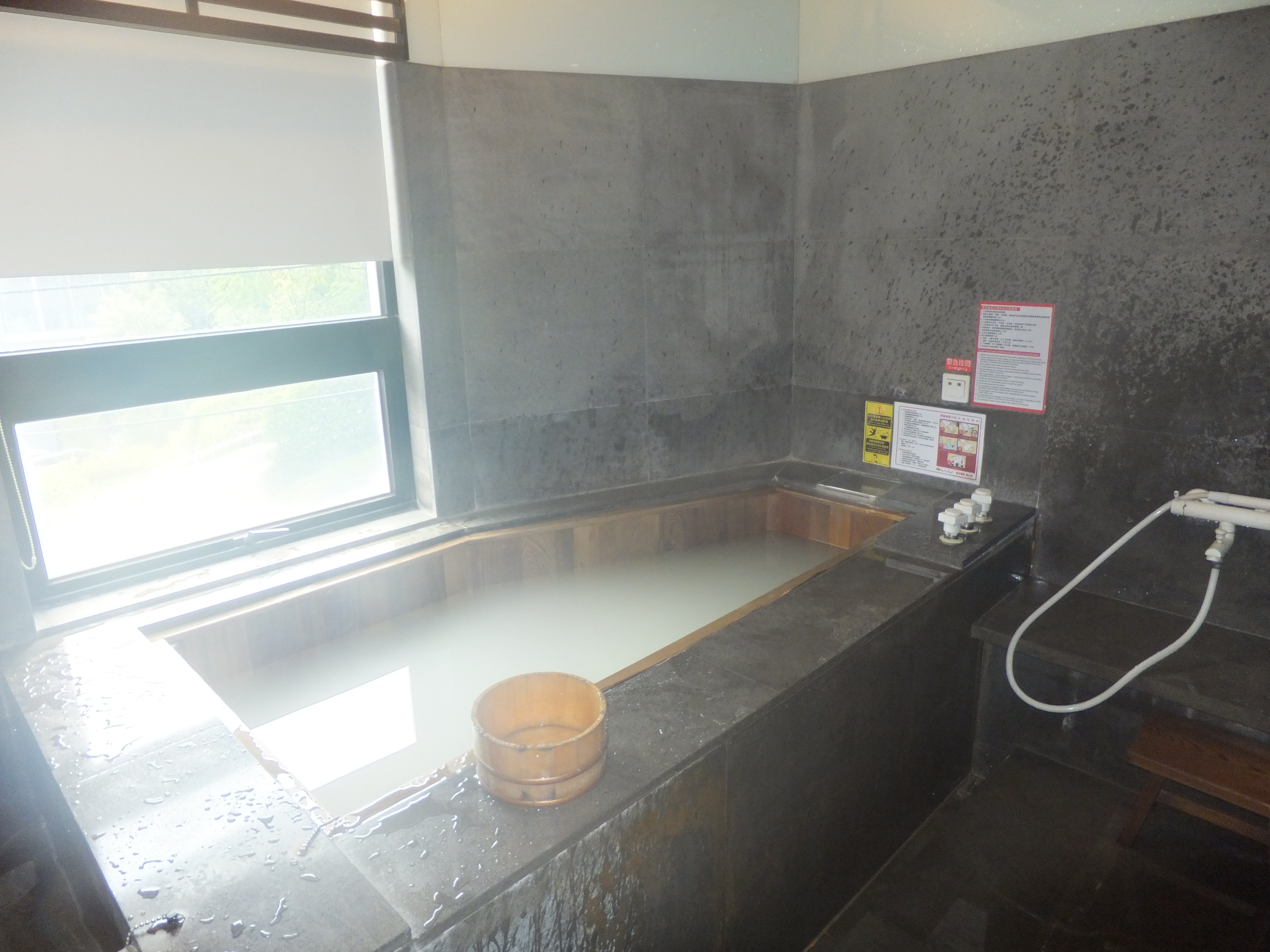 The Well in the Town of Epsom!!*
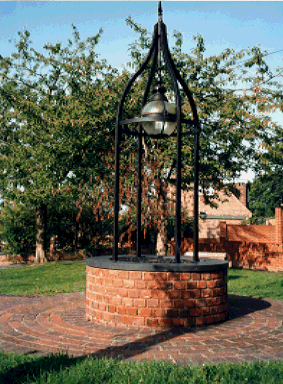 * http://www.epsom.townpage.co.uk/epsomsalts.gif
Epsom Spa Assembly Rooms*
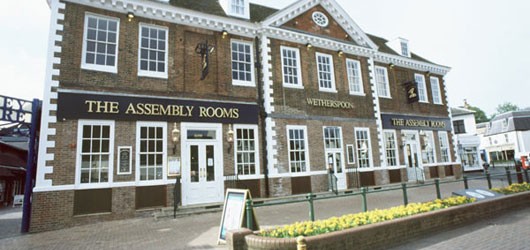 A place today to down a couple of beers       to replenish your sulfur supply!!
* http://www.jdwetherspoon.co.uk/static/gallery/4192-pub-page.jpg
Summary
Sun exposure to the skin is about much more than vitamin D3 synthesis
I propose a radical new theory that the skin can capture both sulfur and oxygen from the air in the form of the sulfate molecule, but it depends upon sun exposure to work
Sunscreens are damaging not just because they prevent vitamin D3 synthesis, but because they actively promote skin cancer
Thank you!